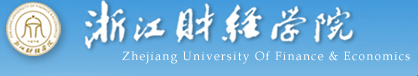 长期护理保险产品设计浅析——对美日德长期护理保险产品的借鉴
周海珍
浙江财经学院金融学院
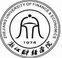 报告大纲
引言
研究动机
研究现状
研究内容
2.  美日德三国长期护理保险产品简介
3.  我国长期护理保险产品的设计
2012/7/6
长期护理保险产品设计浅析
引言
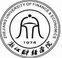 1. 研究动机
人口老龄化的现状
家庭规模变化导致传统养老方式和养老观念的转变
长期护理风险显现
长期护理保险销量有限，各保险公司提供的产品单一，条款不够完善
2012/7/6
长期护理保险产品设计浅析
引言
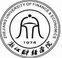 2. 研究现状
不同国家的长期护理保险制度进行了比较分析
戴卫东（2011）：对以色列、日本、德国、韩国等国家实施的强制长期护理保险制度进行了全面的分析比较及评价
刘燕斌、赵永生（2011）、董琳（2011）、荆涛（2010）、游春（2010）、尹成远、田伶（2006）：对包括德日美等国家在内的长期护理保险制度、发展模式等进行了比较，并在此基础上提出了在我国建立长期护理保险制度的相关政策建议
2012/7/6
长期护理保险产品设计浅析
引言
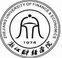 3、研究内容
拟针对我国当前长期护理保险产品单一及条款不够完善等原因所造成的长期护理保险市场有效需求不足的现状，借鉴美日德三国的产品形态和保单设计，对我国的长期护理保险产品提出一些改进意见
2012/7/6
长期护理保险产品设计浅析
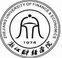 美日德三国长期护理保险产品简介
美国的长期护理保险产品
日本的长期护理保险产品
德国的长期护理保险产品
2012/7/6
长期护理保险产品设计浅析
美日德三国长期护理保险产品简介
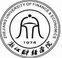 美国的长期护理保险产品
承保方式
独立签发或与终身寿险二合一
对个人或团体承保
承保期间：按投保时的年龄及其实际需要分为40~79岁、50~84岁、55~79岁等年龄段
2012/7/6
长期护理保险产品设计浅析
美日德三国长期护理保险产品简介
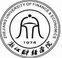 美国的长期护理保险产品
保险保障范围
专业护理
中级护理
日常护理
不限于医院或疗养院内，还包括在社区、家庭进行的护理
2012/7/6
长期护理保险产品设计浅析
美日德三国长期护理保险产品简介
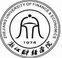 美国的长期护理保险产品
保险金给付
现金给付
按天支付的津贴形式
每月给付的固定保额方式
实物给付
2012/7/6
长期护理保险产品设计浅析
美日德三国长期护理保险产品简介
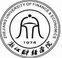 美国的长期护理保险产品
保单中的其他重要条款
通货膨胀条款：
定期按原费率购买额外保险
根据通货膨胀指数进行给付或者按3%或5%的年增长率调整给付额
“不没收价值”条款
承诺保单的可续保性
2012/7/6
长期护理保险产品设计浅析
美日德三国长期护理保险产品简介
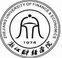 日本的长期护理保险产品
保险保障范围
专门机构护理
居家护理
出借轮椅、特殊床等福利用具
护理机构一般会配备具备一定资格的护理经理，帮助病人和其家属选择最合适的综合服务方案
分为6个不同程度的等级
2012/7/6
长期护理保险产品设计浅析
美日德三国长期护理保险产品简介
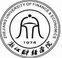 日本的长期护理保险产品
保险金给付
直接提供护理服务为主，现金给付方式为辅
保险赔偿分为６个等级，每个类别享受不同的标准护理服务和资金补偿
被保险人自己只需支付护理成本10％的费用
2012/7/6
长期护理保险产品设计浅析
美日德三国长期护理保险产品简介
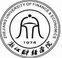 德国的长期护理保险产品
保险保障范围
住宅护理
住院护理
遵循居家护理优先的原则
分为3个不同程度的等级
2012/7/6
长期护理保险产品设计浅析
美日德三国长期护理保险产品简介
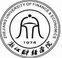 德国的长期护理保险产品
保险金给付
不同护理等级类别享受差异性的固定补偿金
在护理院接受护理的被保险人按规定可以获得保险金
接受家庭护理的客户有权选择保险金按固定额度支付还是按补偿报销型支付
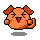 2012/7/6
长期护理保险产品设计浅析
美日德三国长期护理保险产品简介
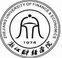 德国的长期护理保险产品
表1 不同护理方式护理保险金的给付（自2010年）
单位：欧元/月
2012/7/6
长期护理保险产品设计浅析
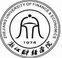 我国长期护理保险产品的设计
现有长期护理保险产品评述
长期护理保险产品设计建议
2012/7/6
长期护理保险产品设计浅析
我国长期护理保险产品的设计
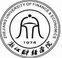 现有长期护理保险产品评述
保险金给付方式单一：定额给付  
保险公司可以快速理赔
未考虑实际发生的费用，易出现因给付不足影响治疗或给付过多的情况
问卷调查结果：有34.9%和28.5%的被调查者希望能按护理费用的发生金额给付或按所需护理项目多少的不同给付不同金额
2012/7/6
长期护理保险产品设计浅析
我国长期护理保险产品的设计
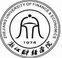 现有长期护理保险产品评述
保险金给付期较短：护理保险金一次性给付或只给付到规定的某一年龄（大多为60、70岁，极少数为85岁）或按既定的次数给付
难以满足被保险人获得持续长期护理费用给付的需求意愿
问卷调查结果：只有25%左右的被调查者认可保险金的一次性给付方式
2012/7/6
长期护理保险产品设计浅析
我国长期护理保险产品的设计
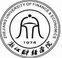 现有长期护理保险产品评述
缺乏通货膨胀保护条款：从投保到获得赔付一般有30年左右的时间间隔，目前所购买的保额可能会造成保障不足的现象
2012/7/6
长期护理保险产品设计浅析
我国长期护理保险产品的设计
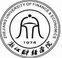 长期护理保险产品设计建议
逐步增加给付方式和给付期限选择条款  
给付方式：定额给付、补偿（报销）方式、提供服务
给付期限：一次性给付、多次给付
2012/7/6
长期护理保险产品设计浅析
我国长期护理保险产品的设计
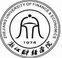 长期护理保险产品设计建议
与其他险种捆绑销售  
1、与终身寿险捆绑销售：
帮助消费者克服“损失厌恶”的心理
满足消费者在不同时期对保险保障的不同需求
2、与年金保险捆绑销售
在一定程度上降低保险公司面临的经营风险和逆选择风险
帮助消费者克服“损失厌恶”的心理
2012/7/6
长期护理保险产品设计浅析
我国长期护理保险产品的设计
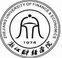 长期护理保险产品设计建议
增加通货膨胀保护等附加条款  
被保险人拥有不用提交可保性证明，在保单的每1-3个周年对应日按原费率购买额外保险的权利
让保单根据通货膨胀指数调整保额，当然保费也相应增加
2012/7/6
长期护理保险产品设计浅析
我国长期护理保险产品的设计
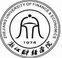 长期护理保险产品设计建议
建立多层次的长期护理体系
在大力建立专业护理机构的同时，积极建立社区护理体系和家居护理体系
2012/7/6
长期护理保险产品设计浅析
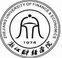 谢谢！
2012/7/6
长期护理保险产品设计浅析